LESSON 4 - DISCOVERING NEEDS
VOCABULARY
DESIGN THINKING PROCESS
A process for creative problem solving
STEP ONE
STEP TWO
STEP THREE
STEP FOUR
STEP FIVE
LISTEN AND LEARN
DECIDE
THINK OF IDEAS
PLAN
TRY IT OUT!
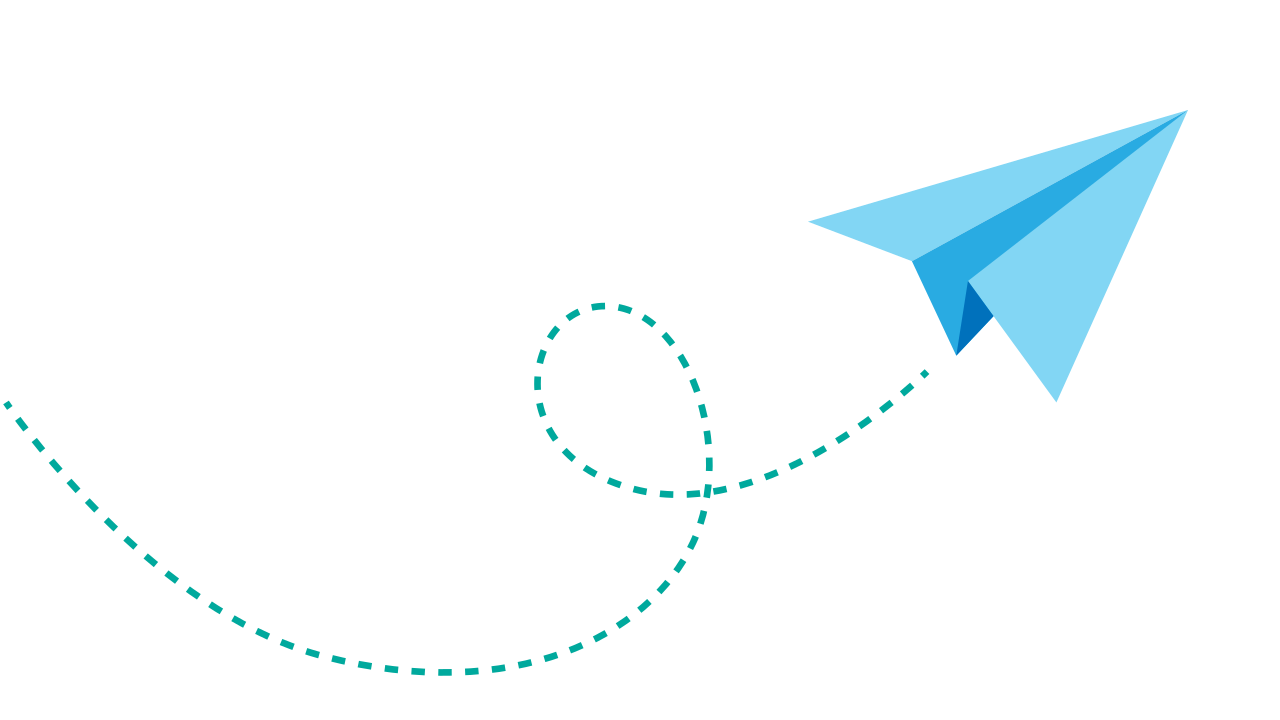 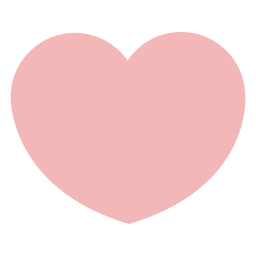 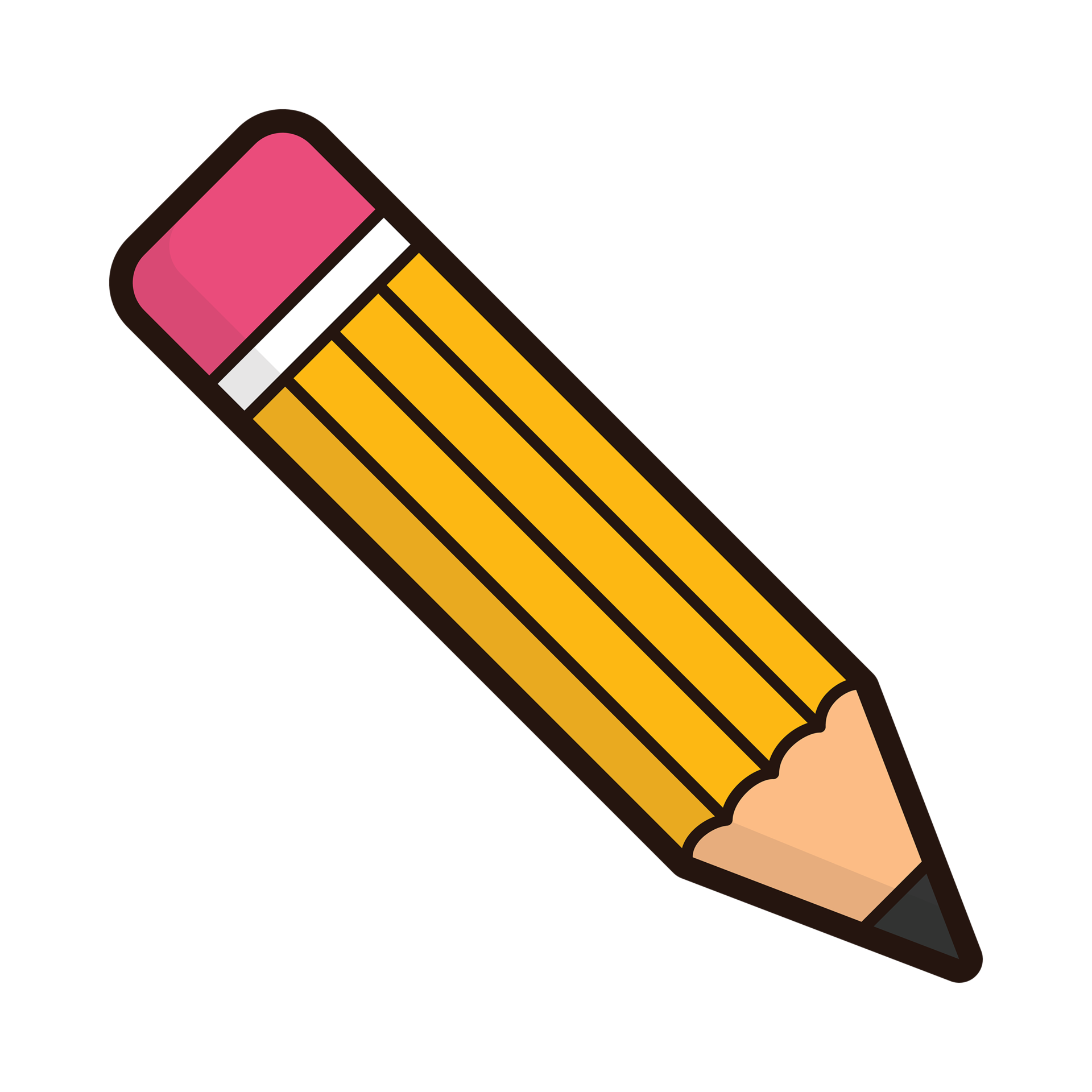 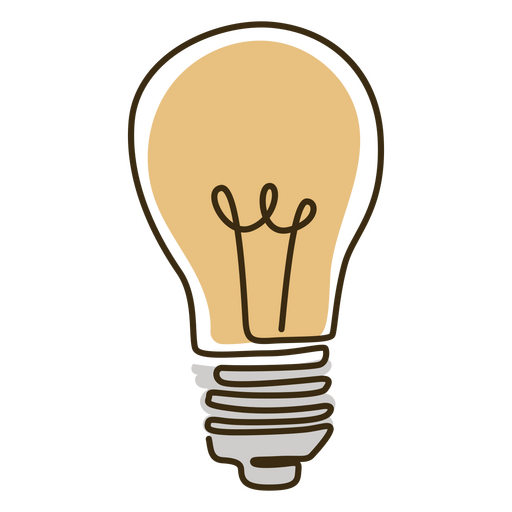 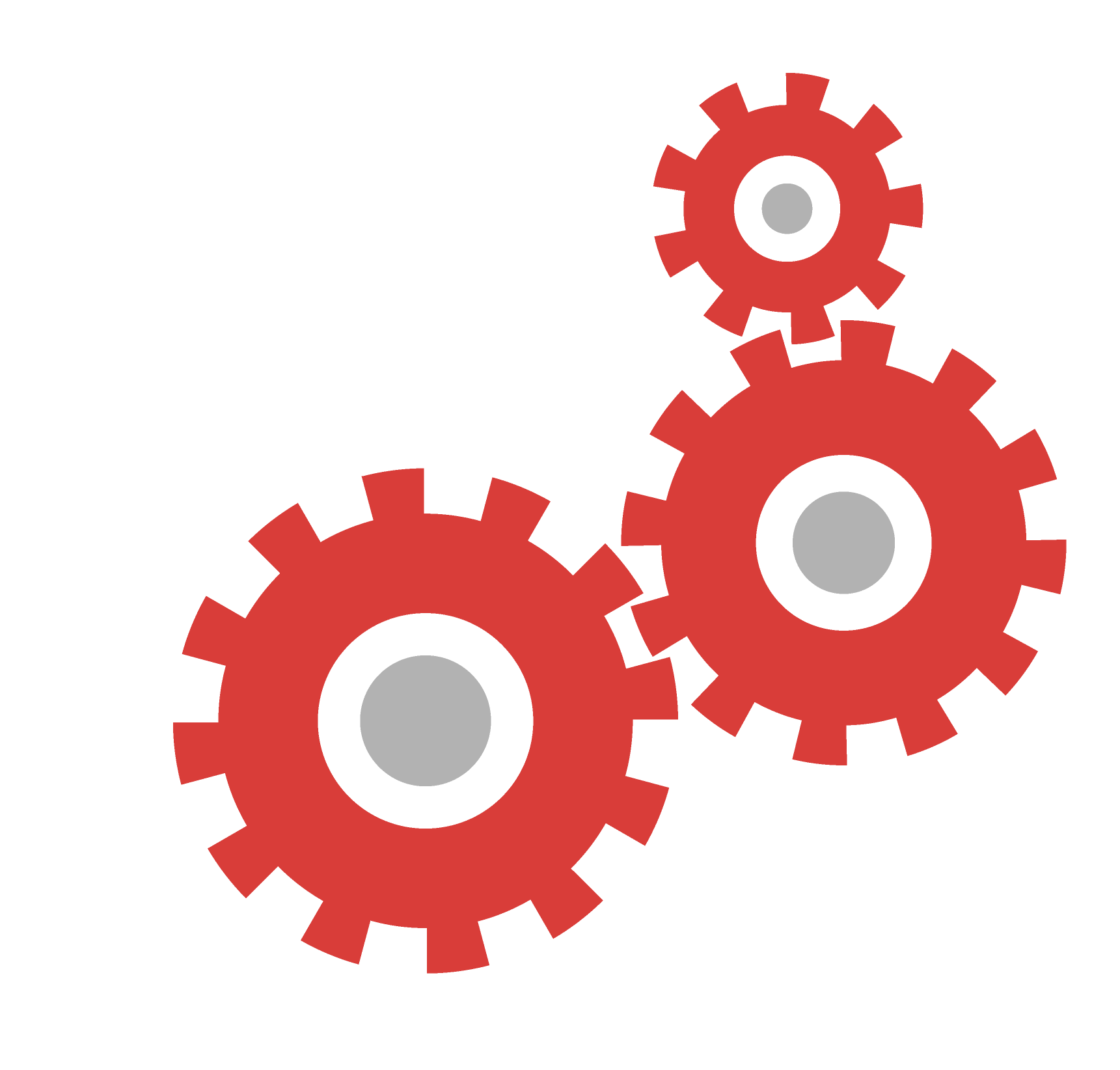 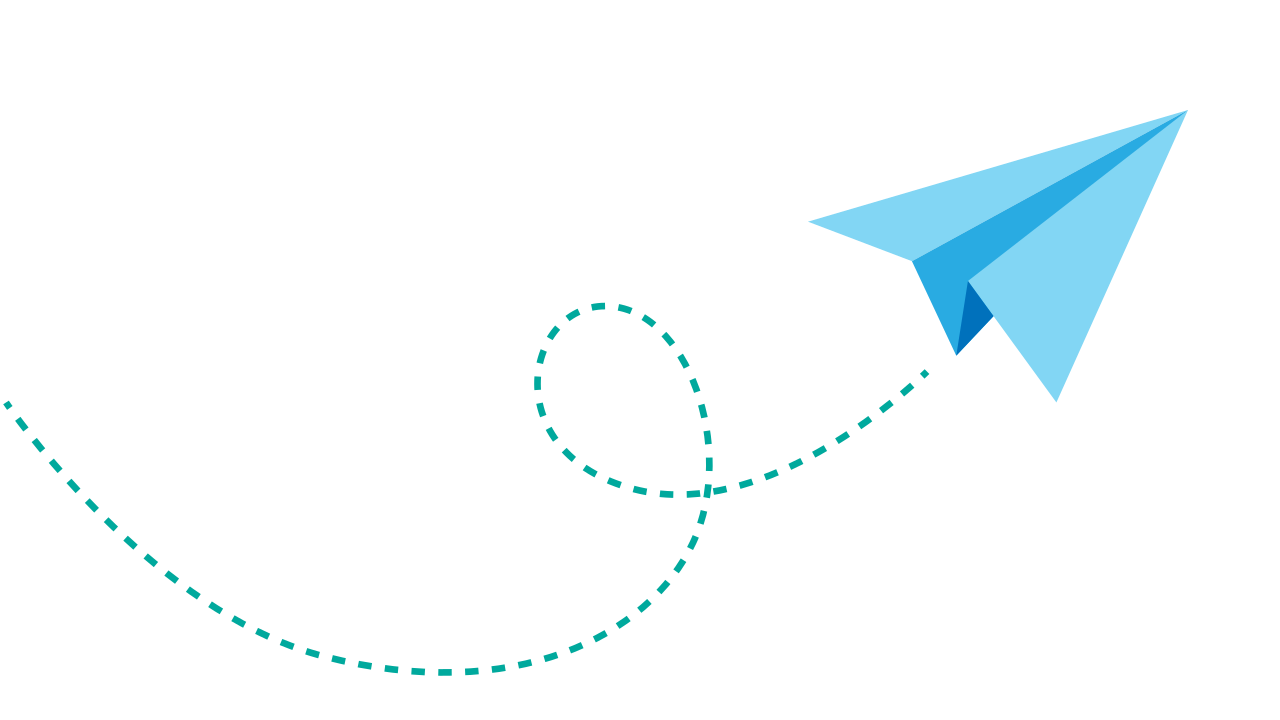 2
DESIGN THINKING PROCESS
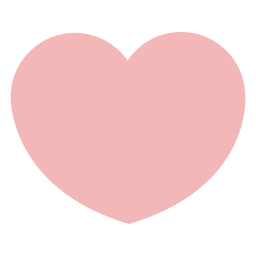 LISTEN AND LEARN
Understanding needs in our community -   
“Who needs help with something?”
3
DESIGN THINKING PROCESS
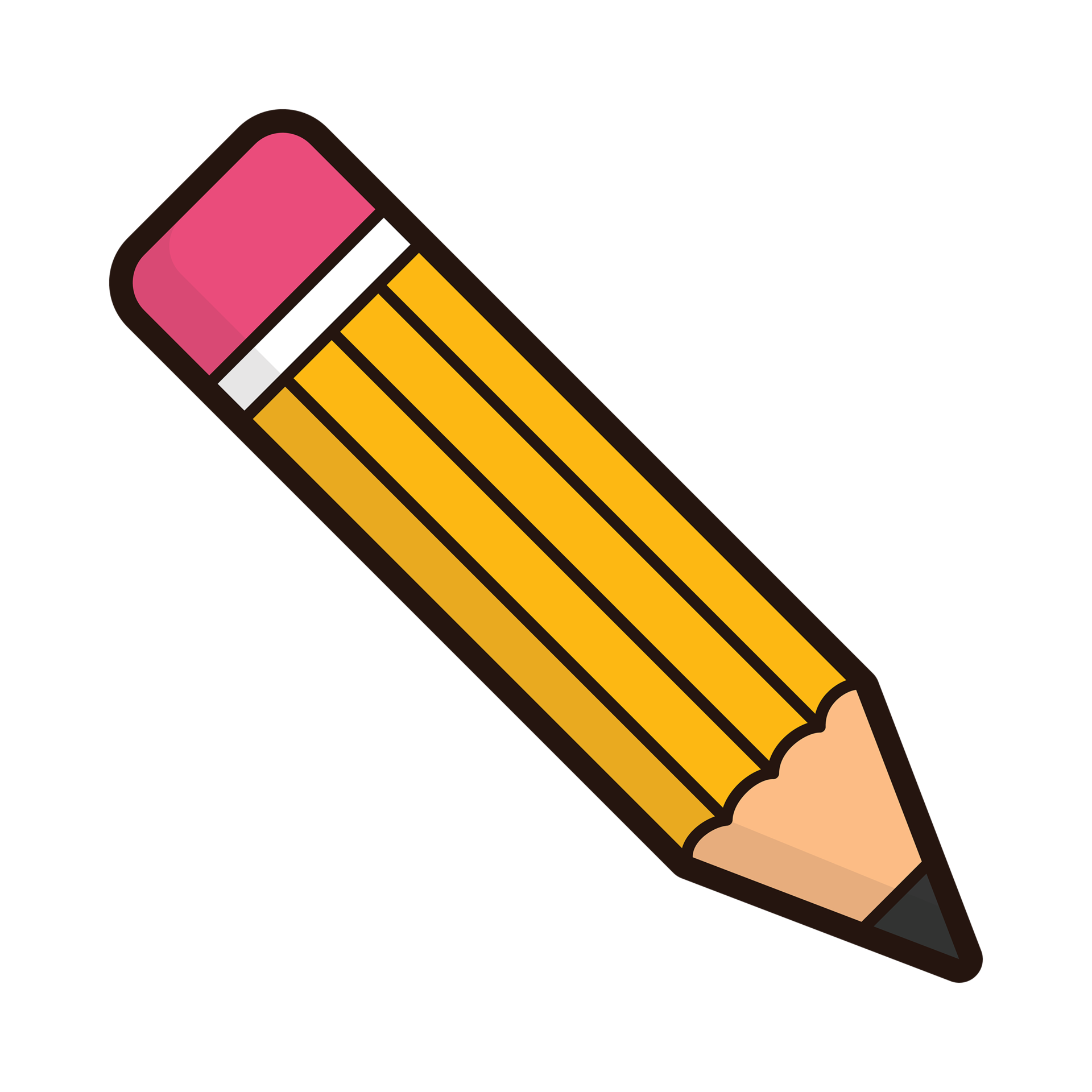 DECIDE
What problem or need are we solving?

“What do they need help with?”
4
DESIGN THINKING PROCESS
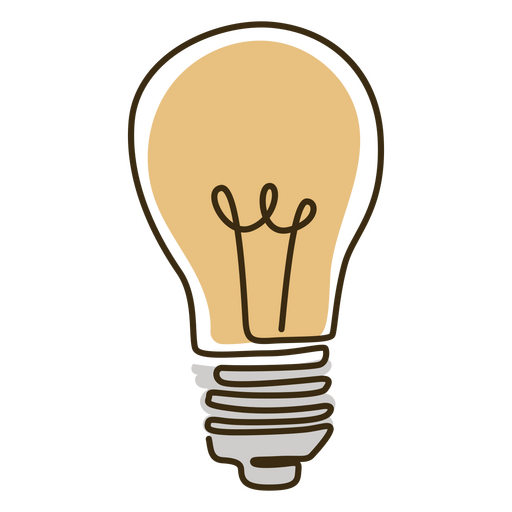 THINK OF IDEAS
BRAINSTORM!!
“How can we help them?”
5
DESIGN THINKING PROCESS
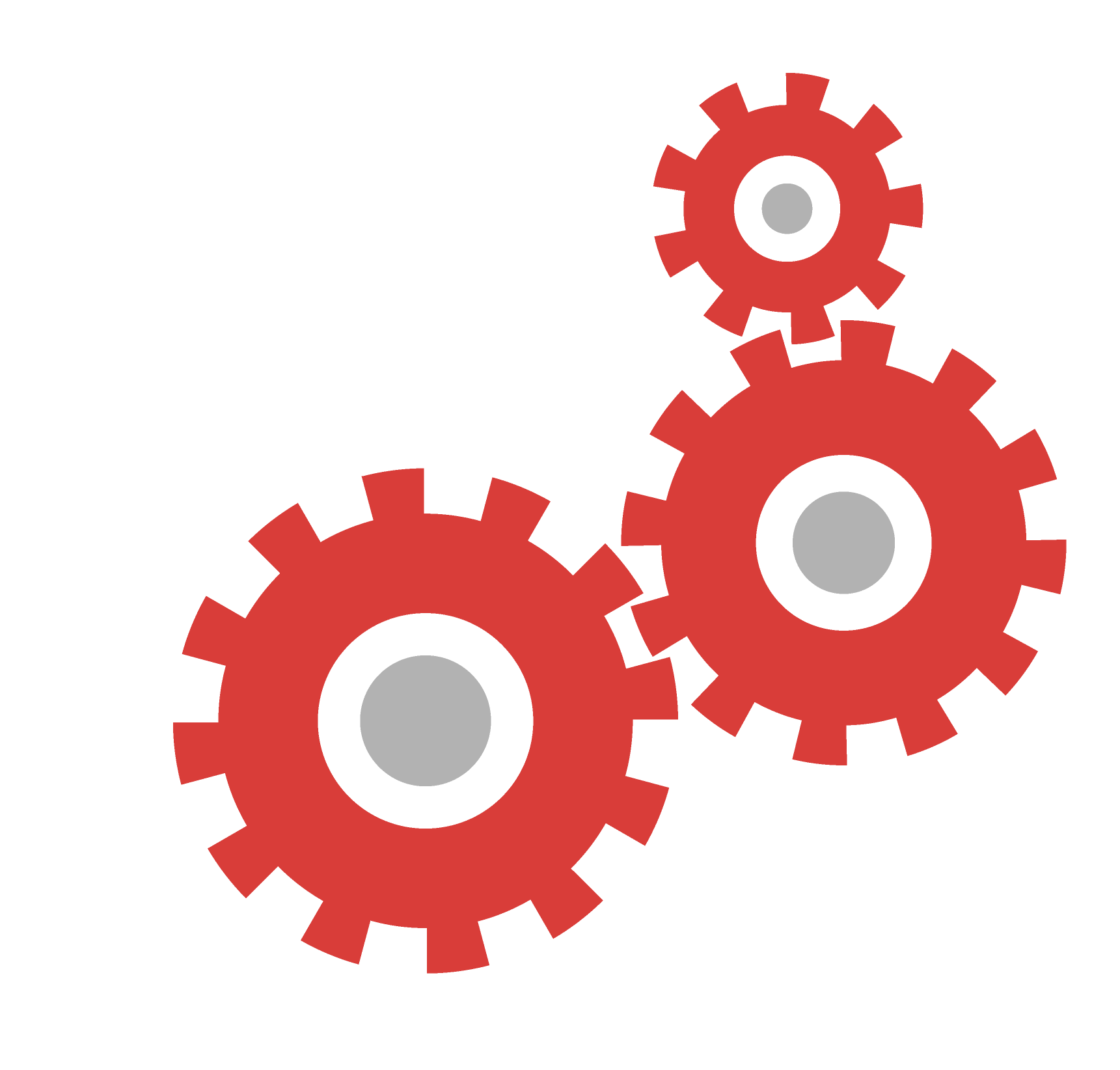 PLAN
Decide what the best solution is to the problem.

Start planning what you can do to solve that problem!
6
DESIGN THINKING PROCESS
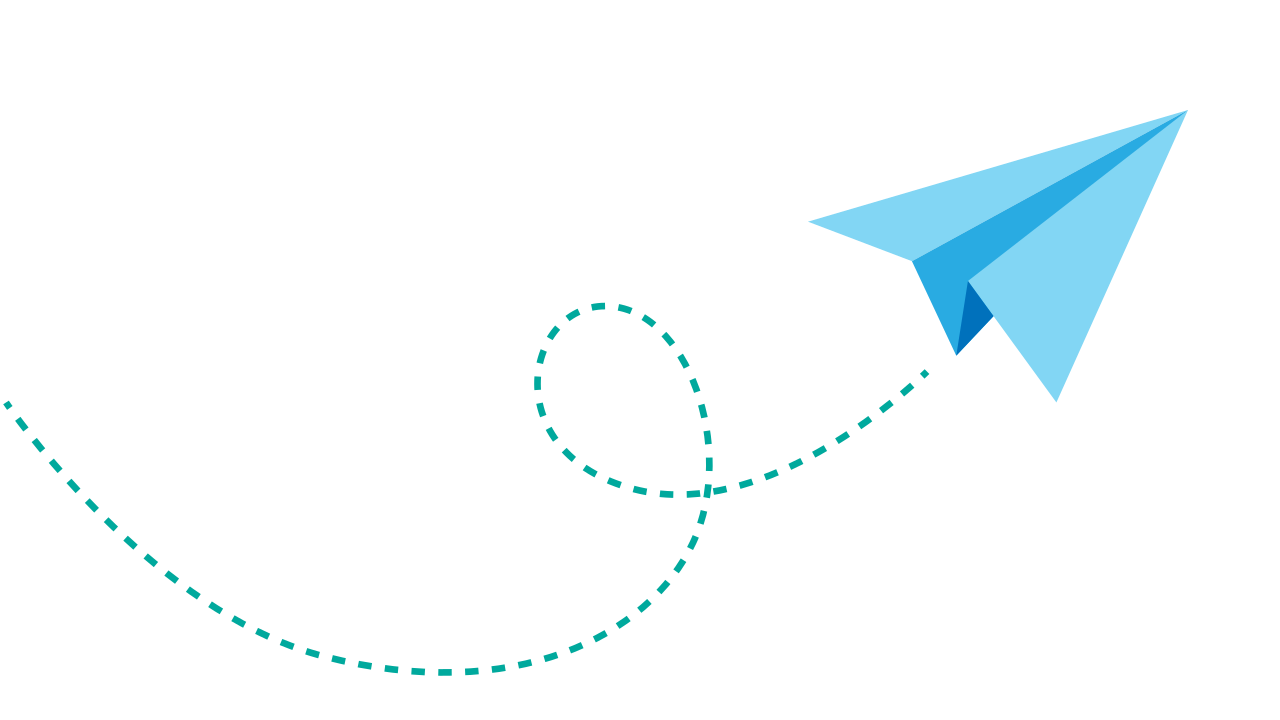 TRY IT OUT
Try it out! If what we planned didn’t work, what can we change so that we can try again?
7
WHERE ARE WE IN THEDESIGN THINKING PROCESS?
STEP ONE
STEP TWO
STEP THREE
STEP FOUR
STEP FIVE
TRY IT OUT! - Did our plan work? If not, what do we need to change?
DECIDE- What do they need help with?
PLAN - Find and build the best solution
DECIDE- What do they need help with?
PLAN - Find and build the best solution
LISTEN AND LEARN - Who needs help with something?
THINK OF IDEAS - BRAINSTORM! How can we help them?
LISTEN AND LEARN - Who needs help with something?
THINK OF IDEAS - BRAINSTORM! How can we help them?
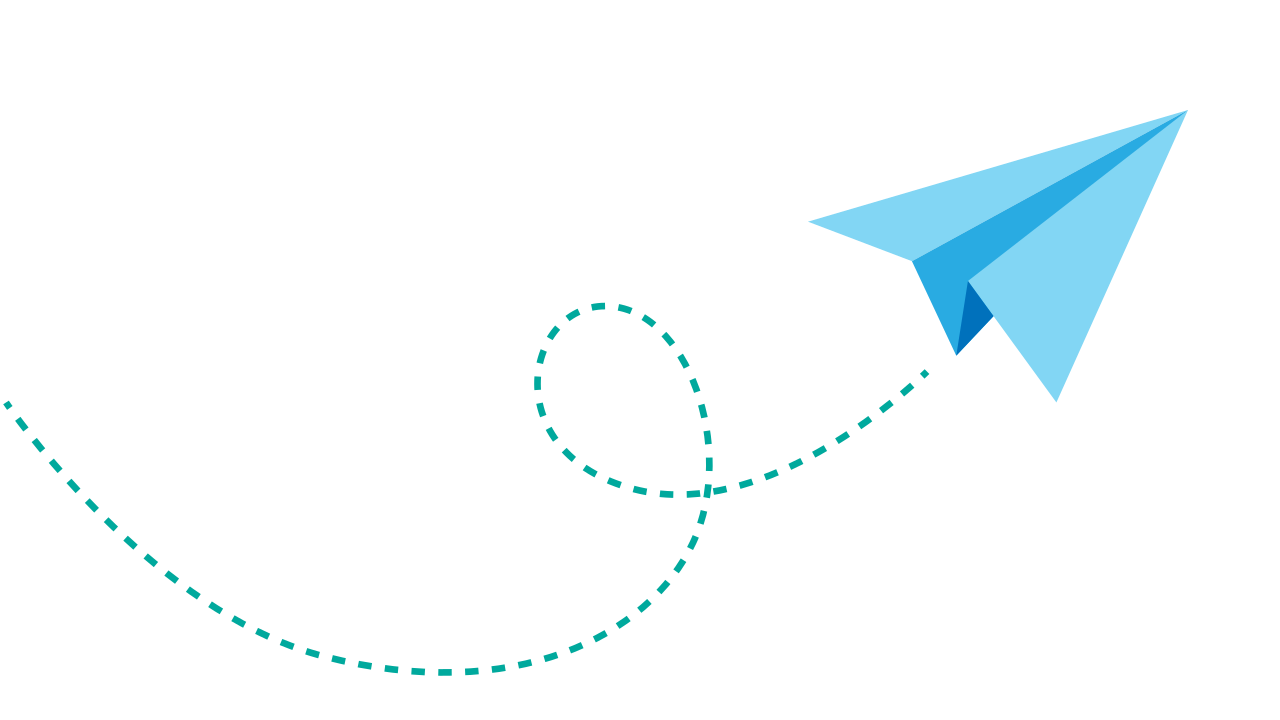 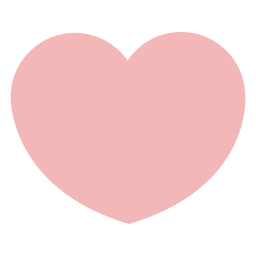 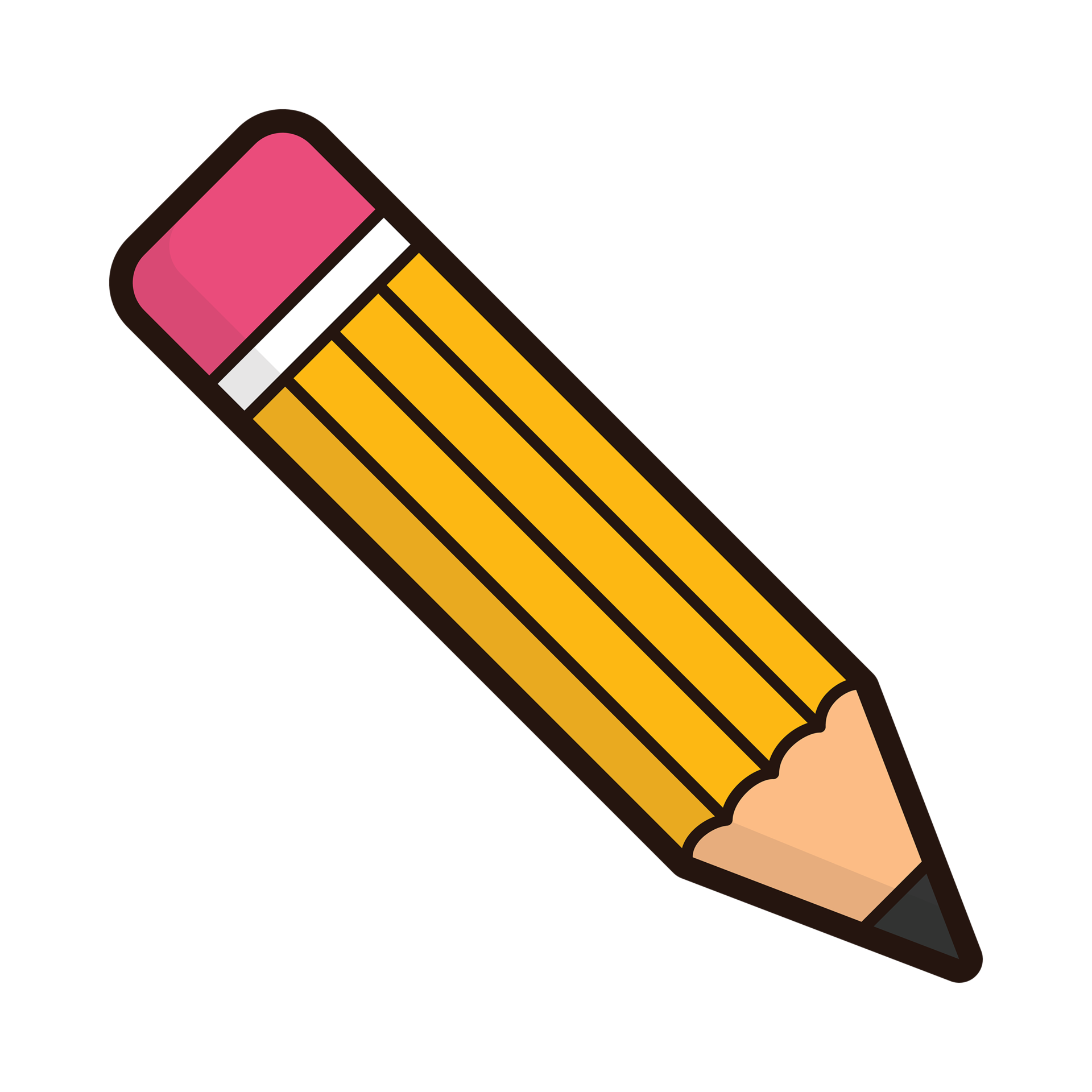 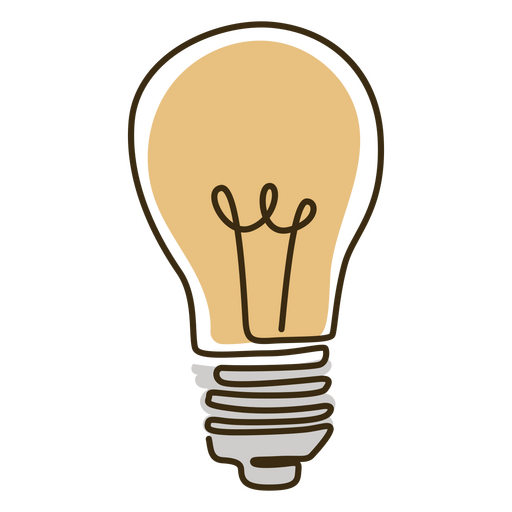 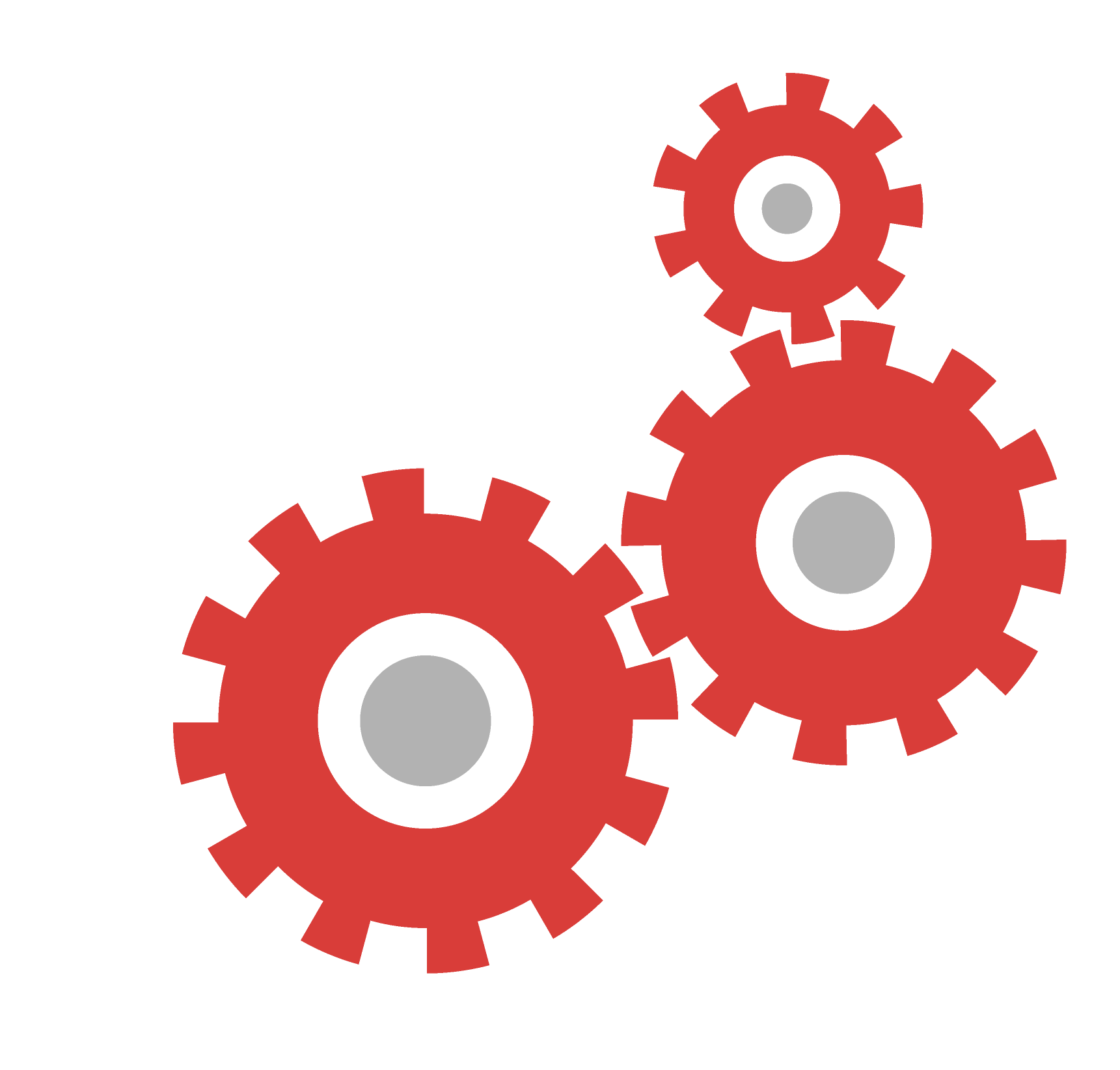 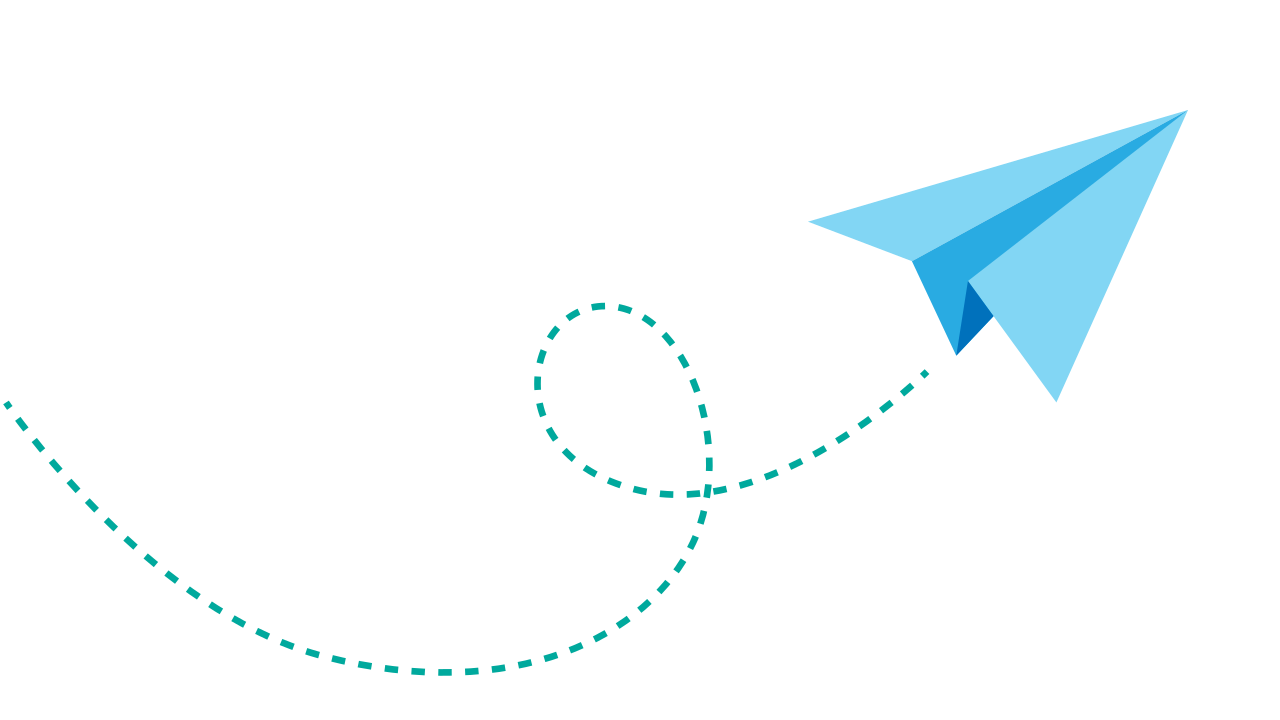 8
WHERE ARE WE IN THEDESIGN THINKING PROCESS?
STEP ONE
STEP TWO
STEP THREE
STEP FOUR
STEP FIVE
TRY IT OUT! - Did our plan work? If not, what do we need to change?
DECIDE- What do they need help with?
PLAN - Find and build the best solution
LISTEN AND LEARN - Who needs help with something?
THINK OF IDEAS - BRAINSTORM! How can we help them?
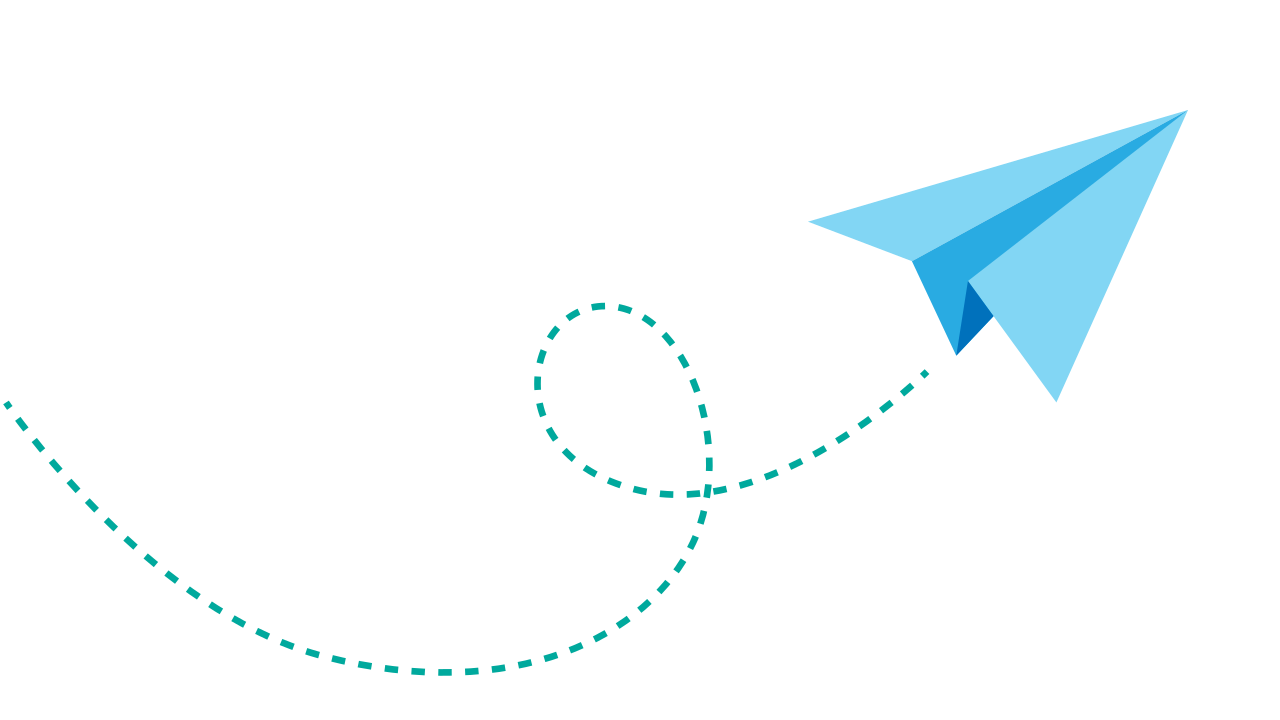 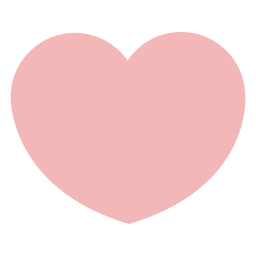 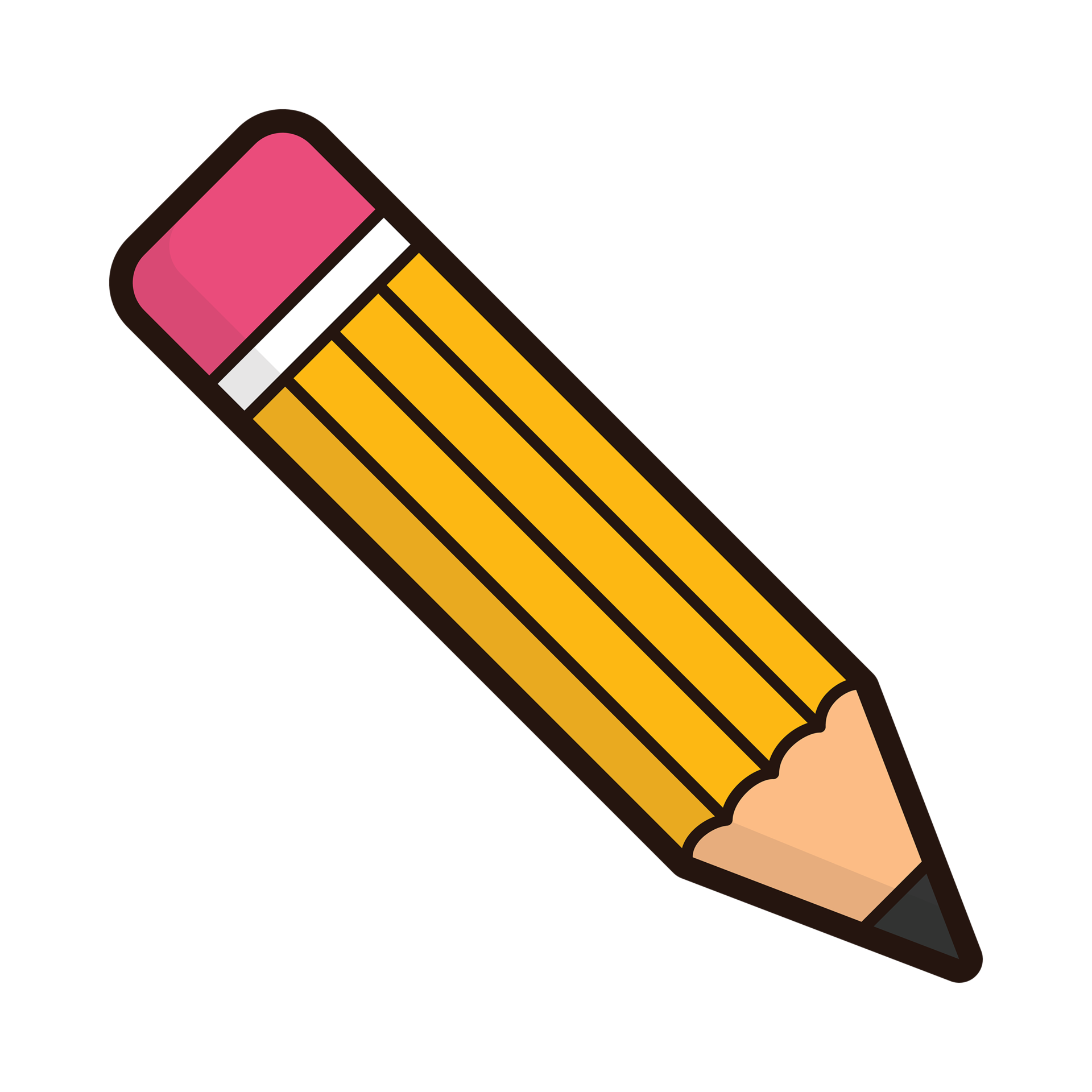 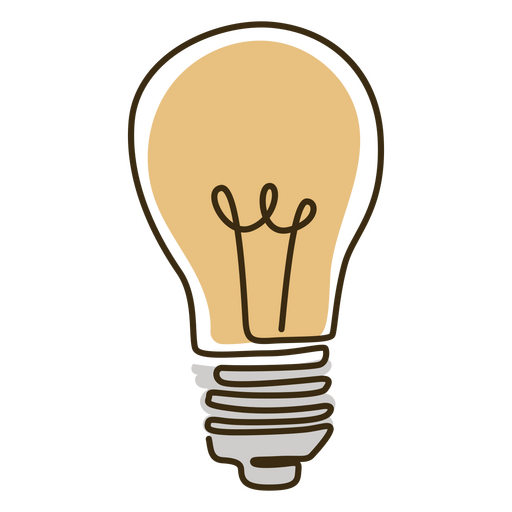 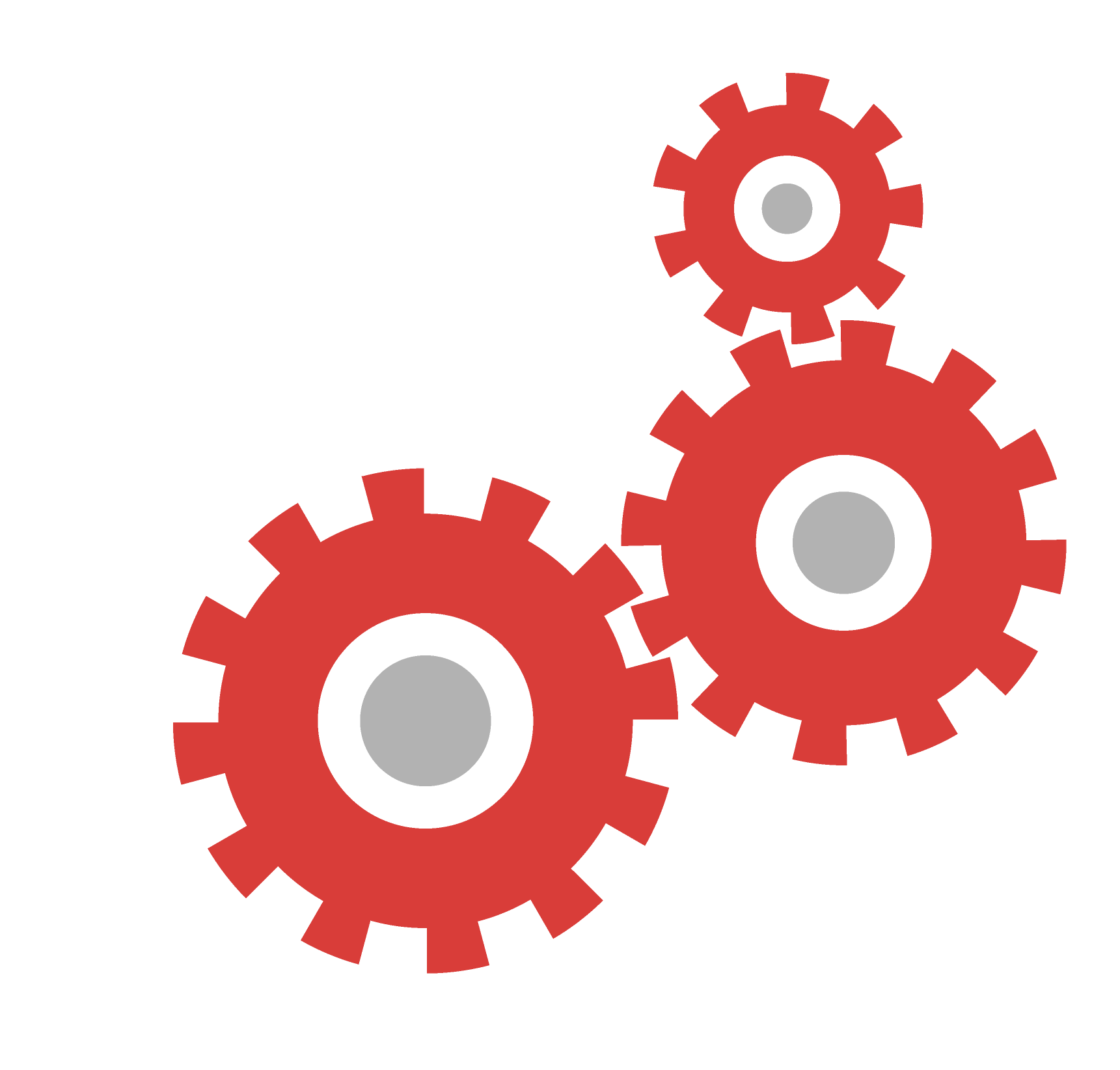 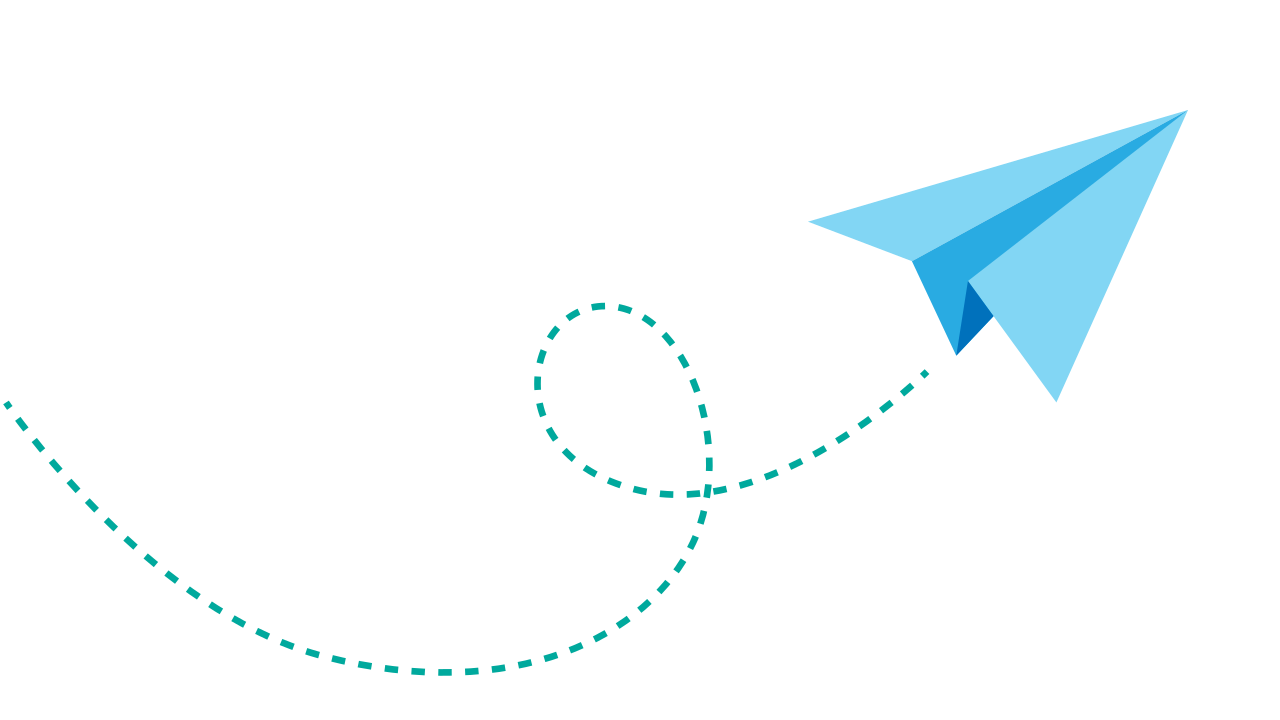 9
WHO can we help??
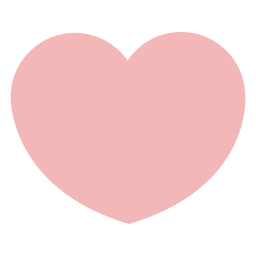 10
WHAT do they need help with??
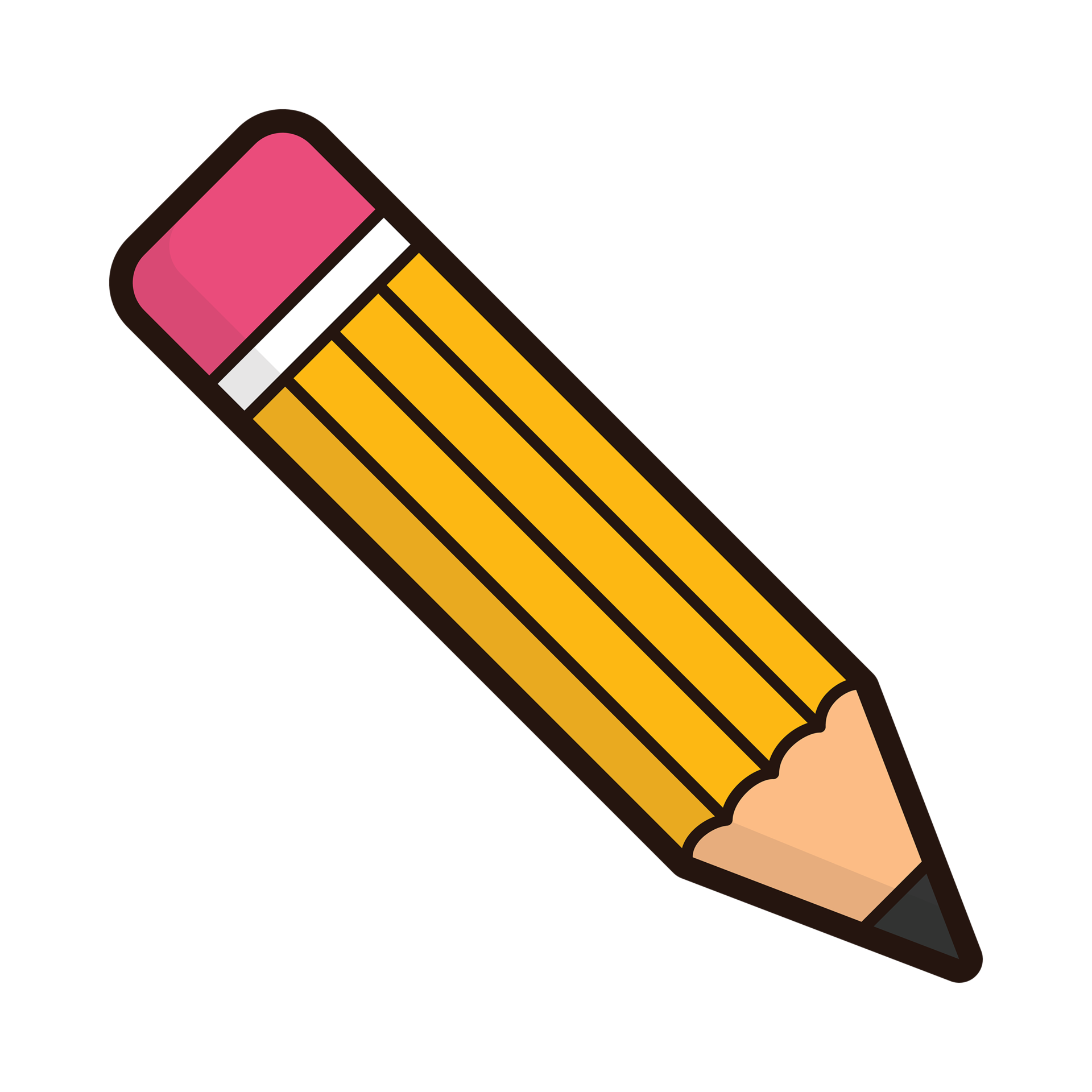 11
WHO NEEDS OUR HELP?
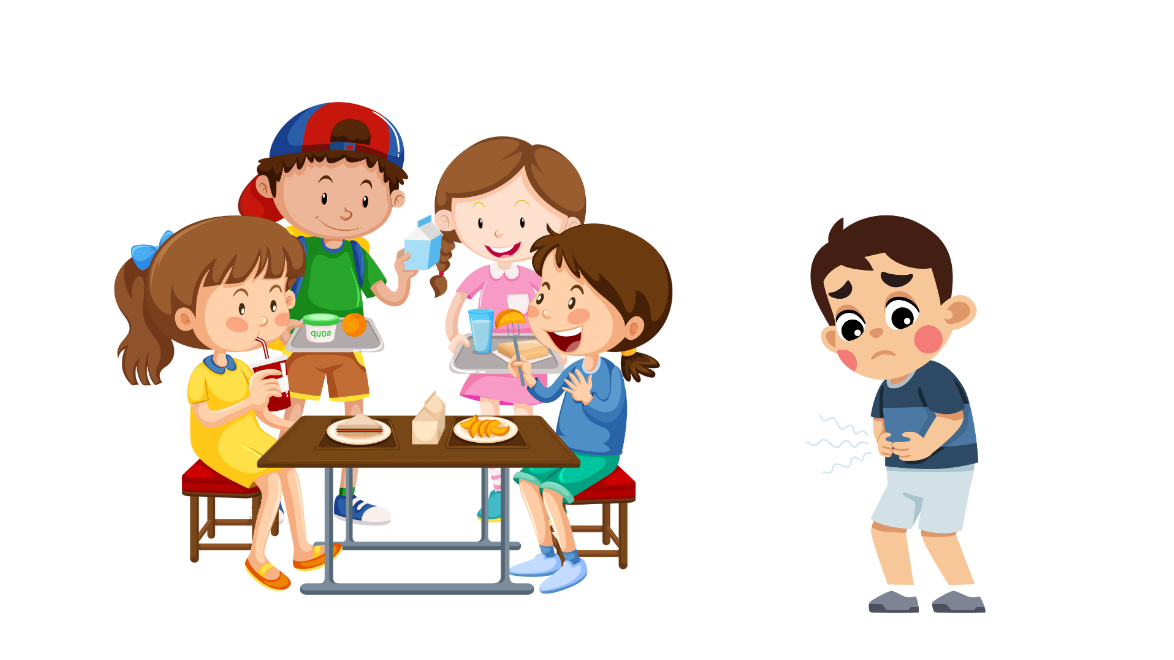 WHO NEEDS OUR HELP?
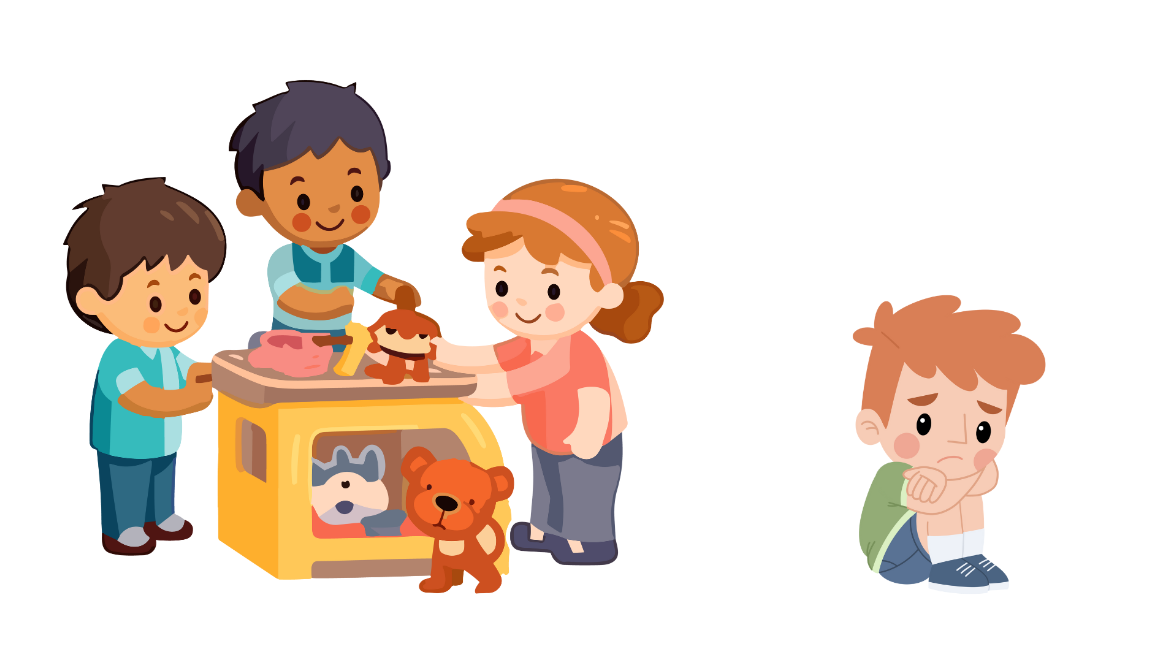 WHO NEEDS OUR HELP?
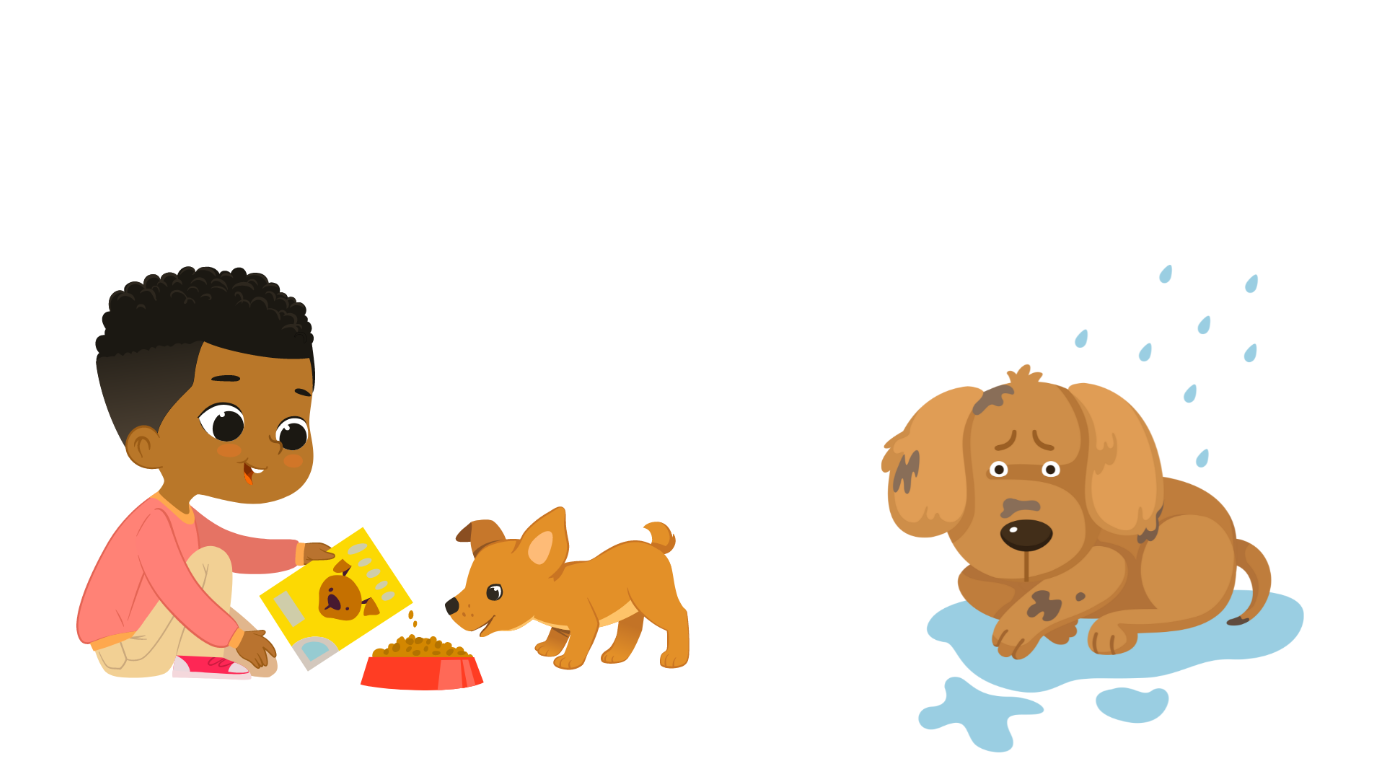 WHO NEEDS OUR HELP?
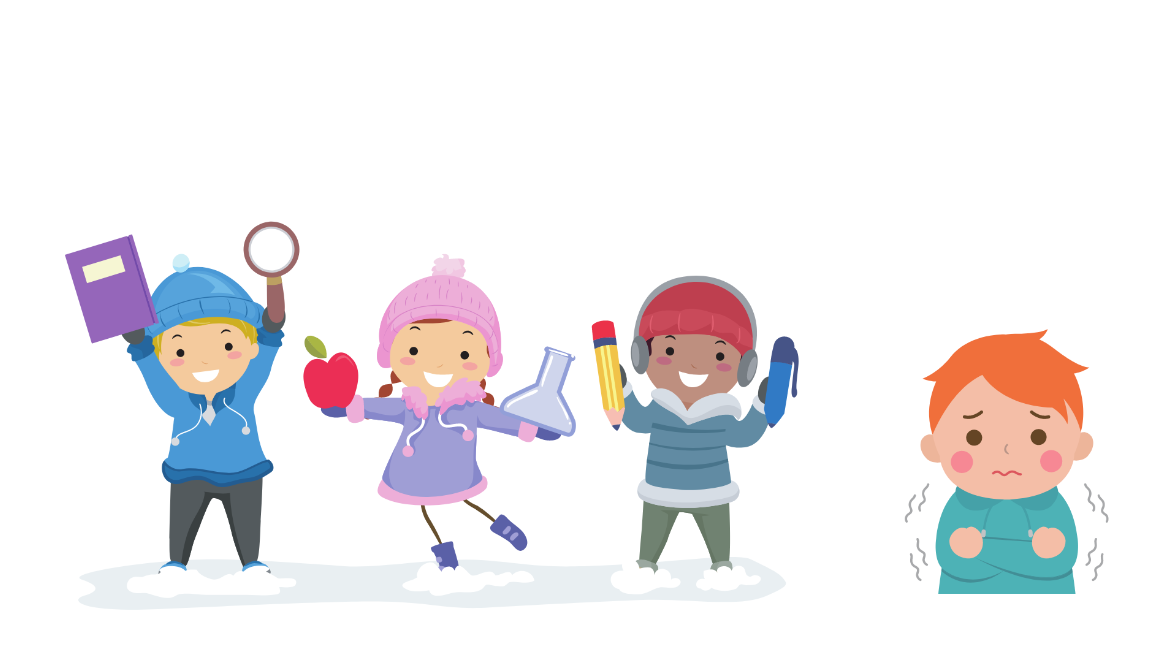